Игра-Викторина «Мышонок о Беларуси»
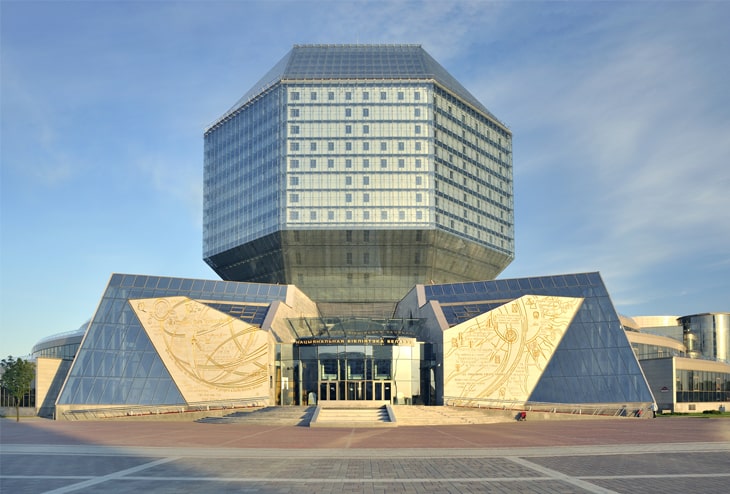 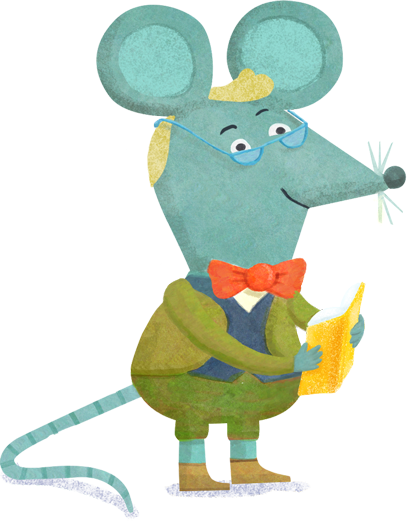 Первый вопрос
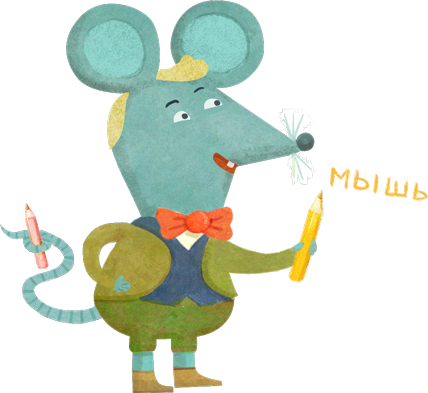 Какой город является столицей нашей страны?
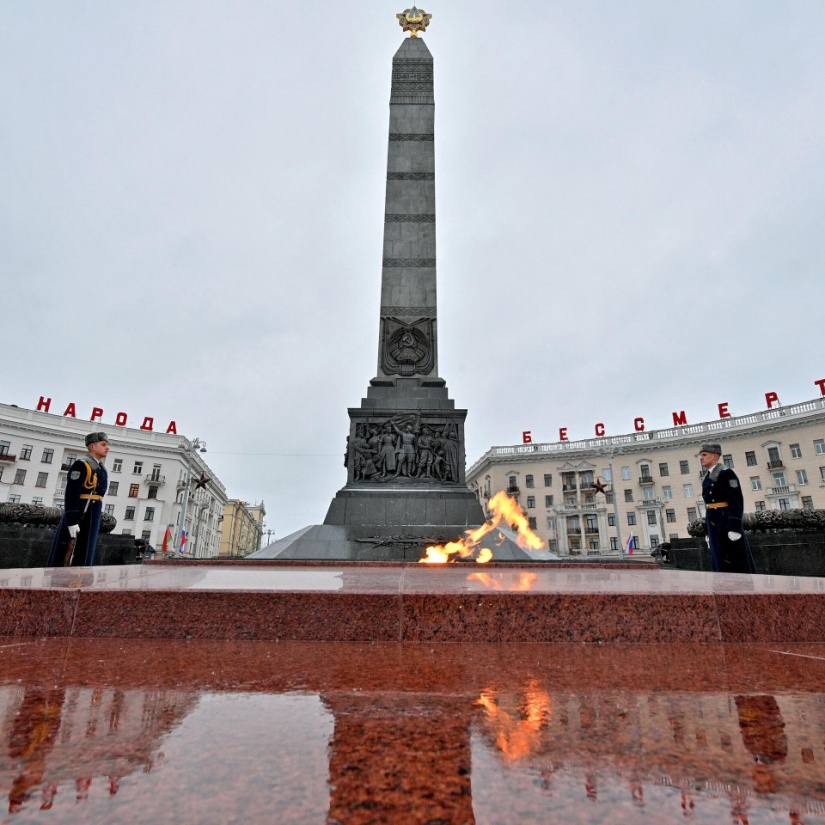 Минск
Брест
Жодино
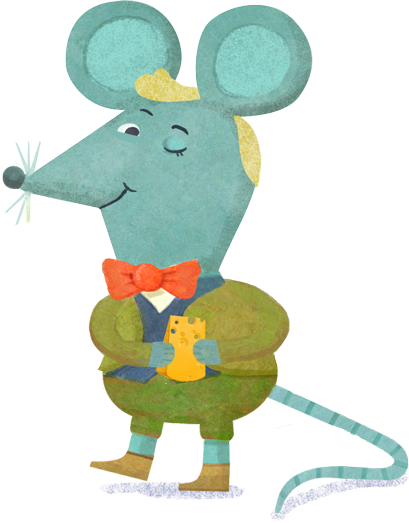 Город Минск
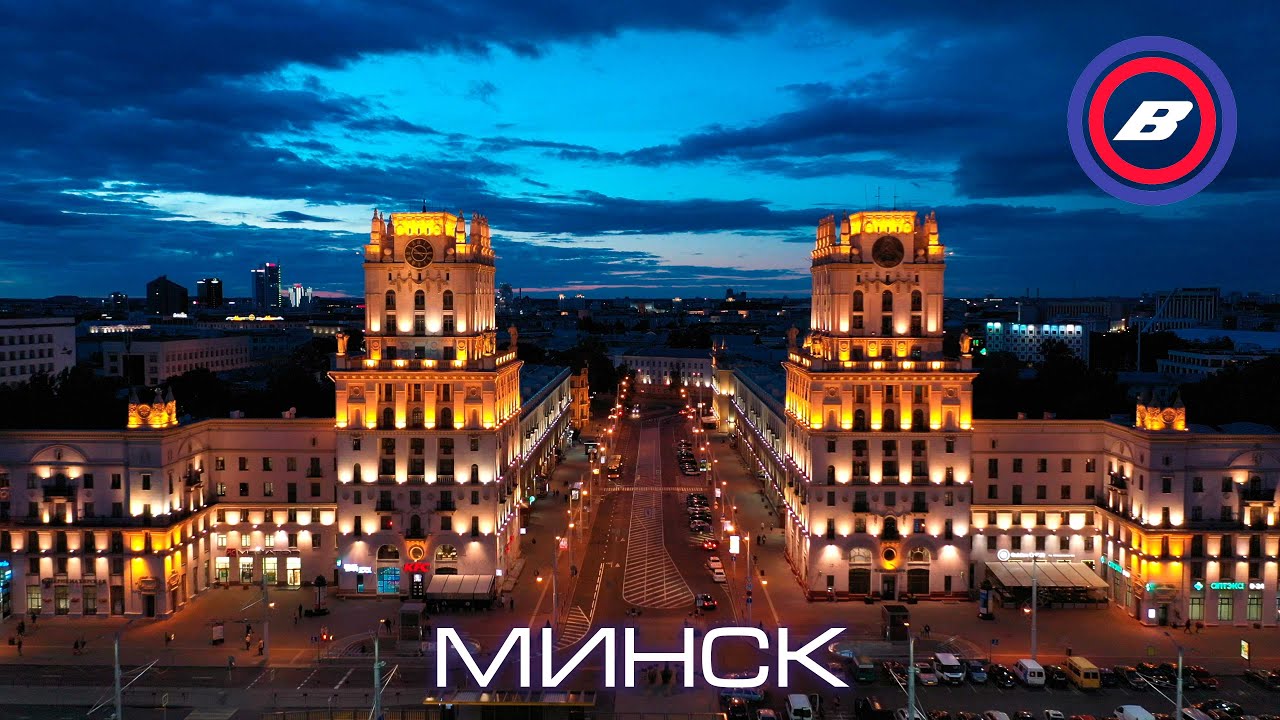 Второй  вопрос
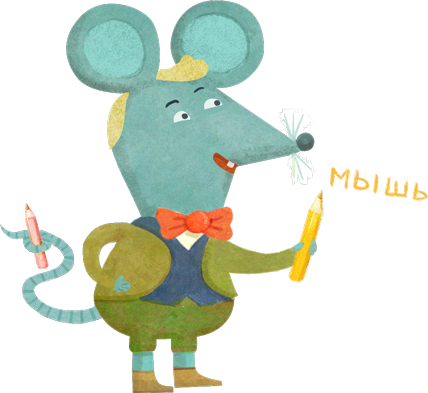 Сколько областей имеет Беларусь?
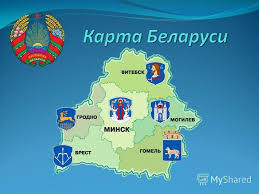 6
7
5
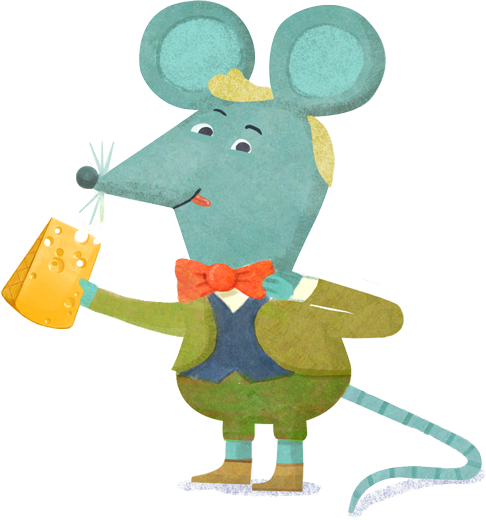 Беларусь имеет 6 областей
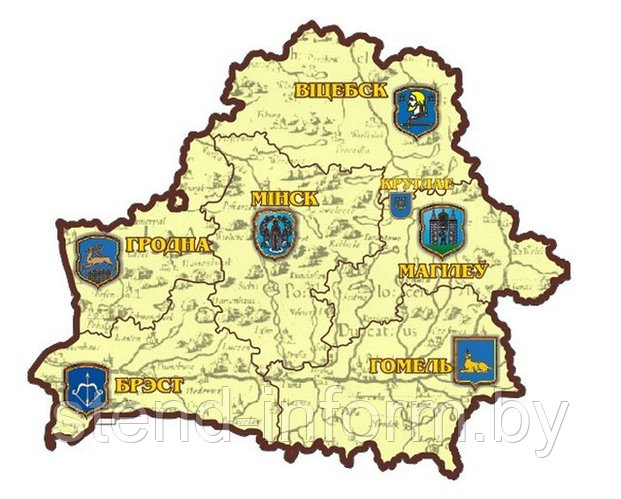 Третий  вопрос
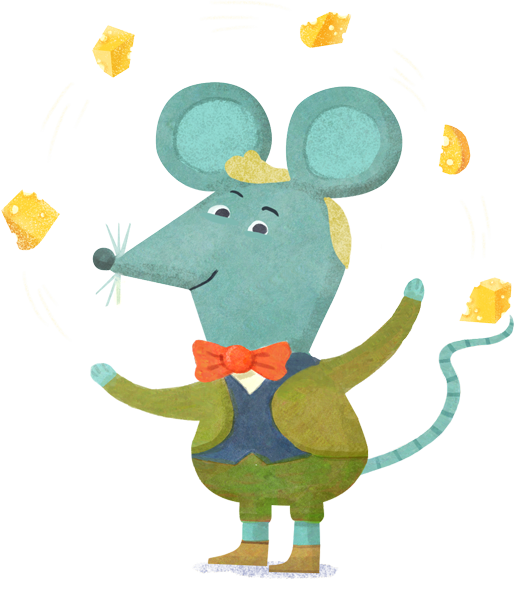 Что из перечисленного является природным символам Беларуси?
Зубр
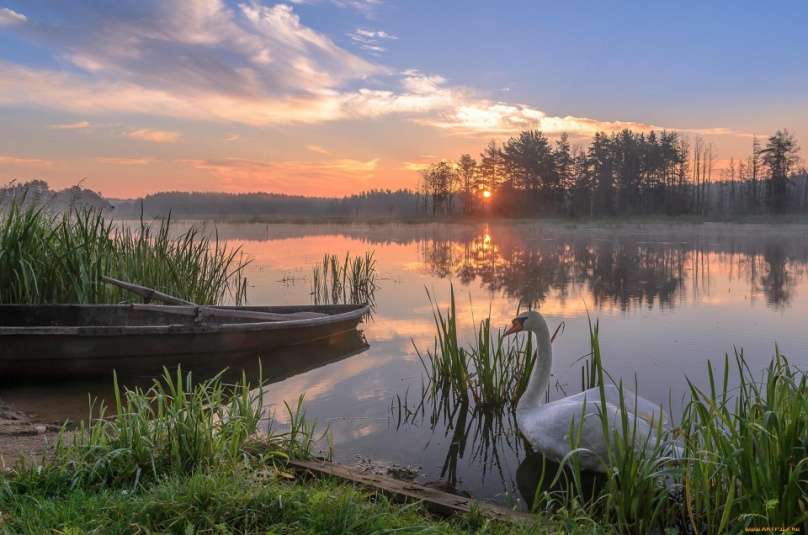 Лошадь
Медведь
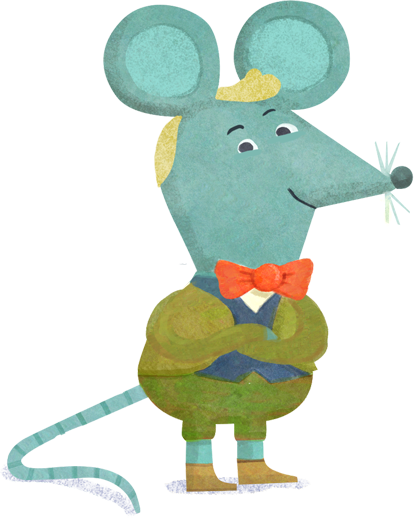 Один из природных символов Беларуси-  Зубр
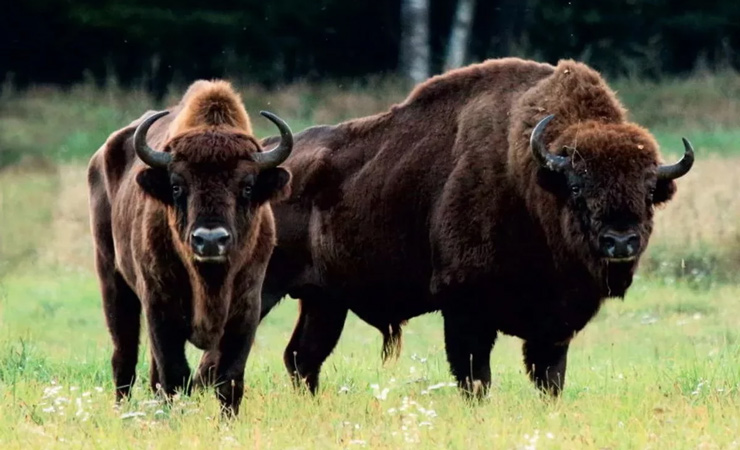 Четвертый  вопрос
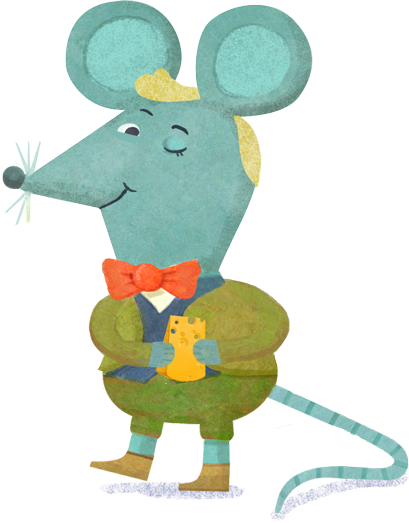 В Беларуси много красивых цветов, но какой именно является ее символам?
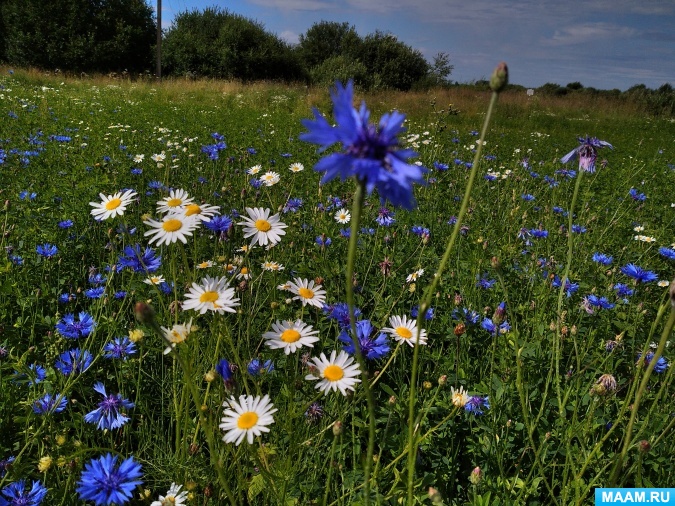 Василек
Ромашка
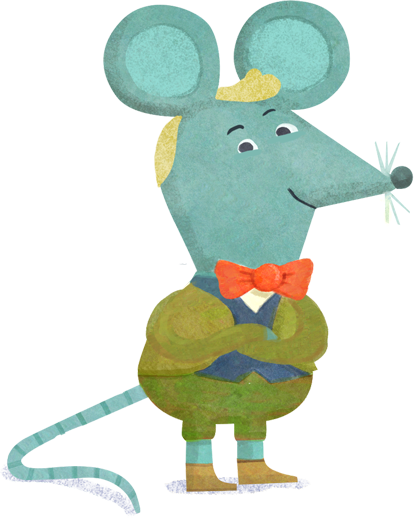 В Беларуси  василёк также является природным символам.
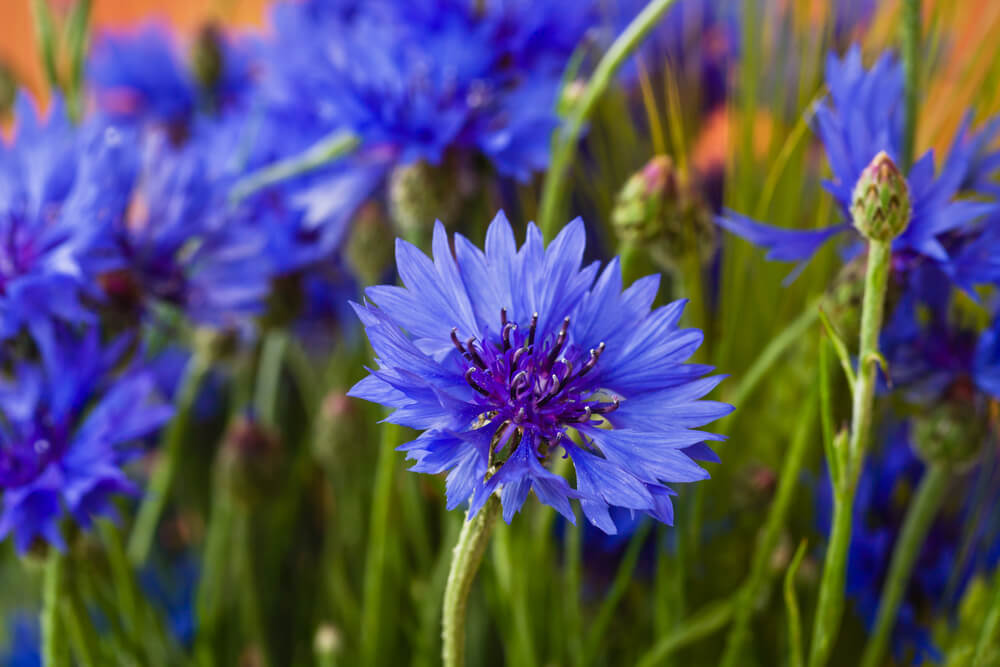 Пятый   вопрос
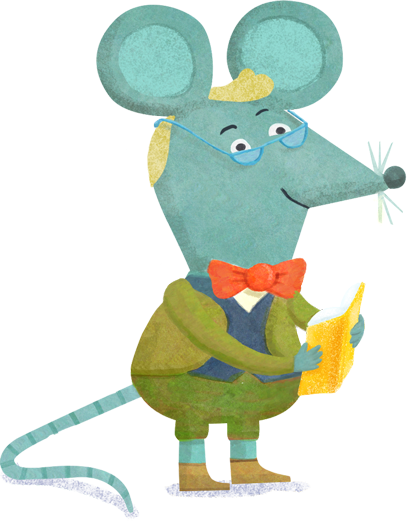 С какой птицей сравнивают Беларусь?
Аист
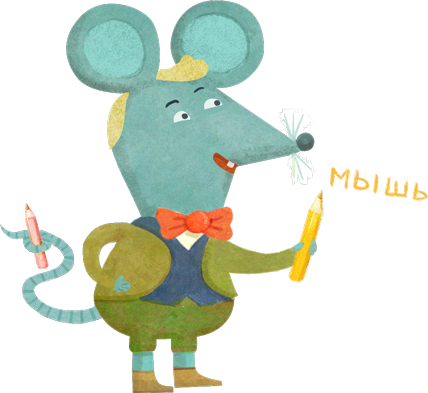 Ласточка
Журавль
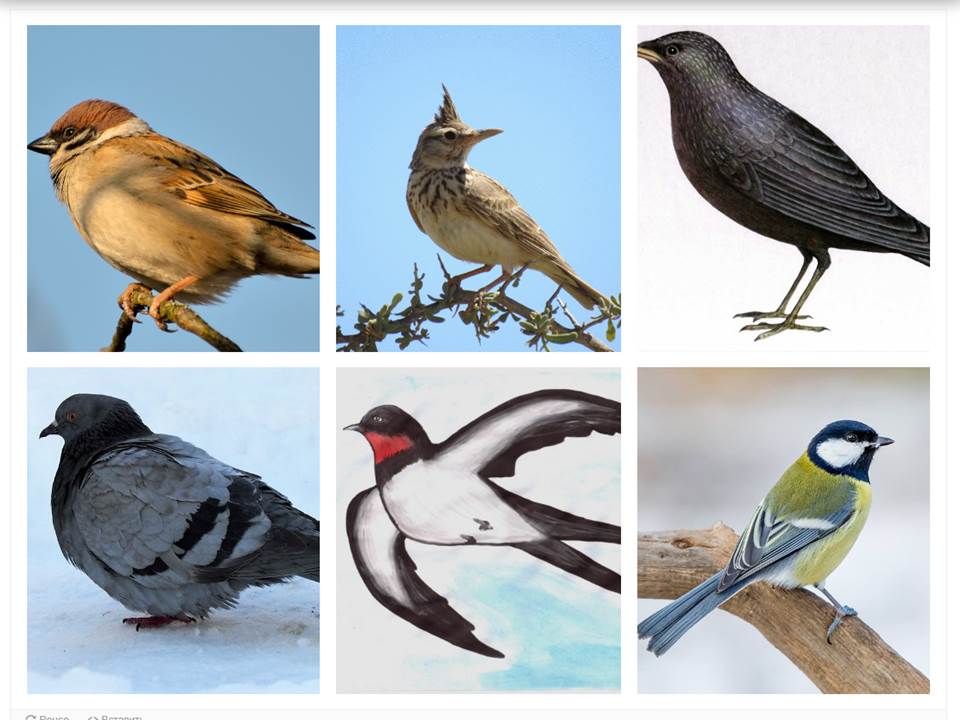 Главный природный символ Беларуси, конечно Аист.
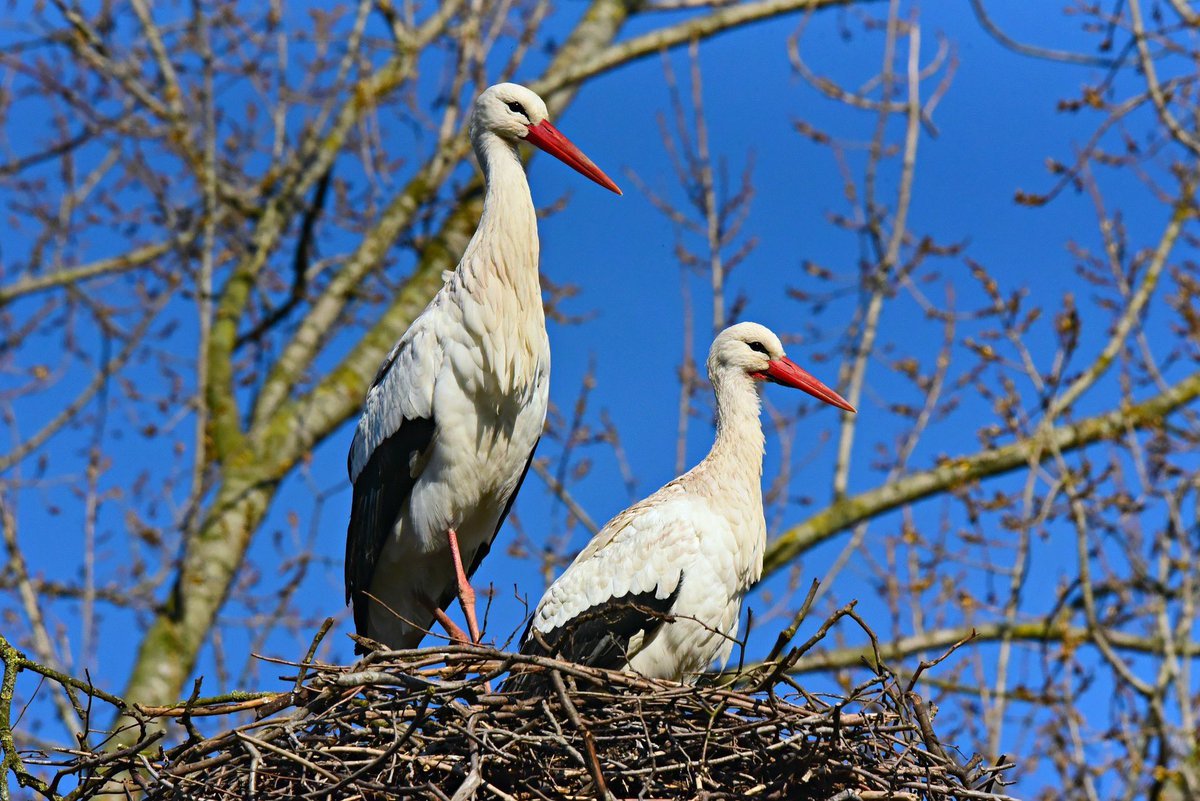 Физкультминутка
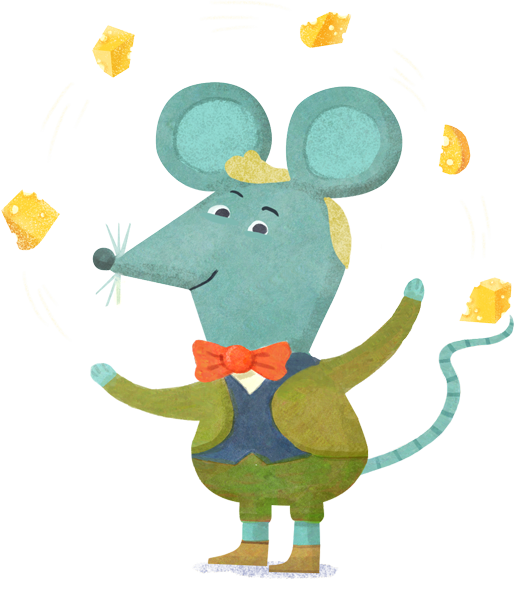 “Павесім ручнік”
Стукай,грукай, малаток!(дзеці “забіваюўць зацвік” то левай, то правай рукой)Напявае Петрусёк.Ён забіў у сцену цвікІ павесіў свій ручнік(дзьвума рукамі “вешаюць ручнік”)
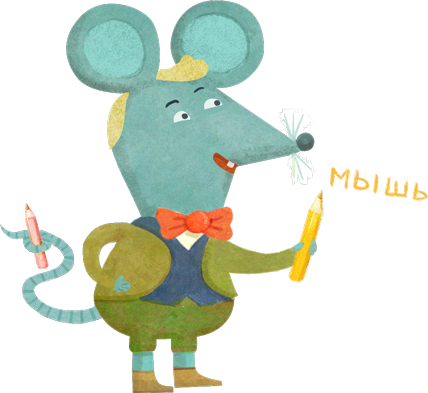 шестой  вопрос
Что изображено на картинке?
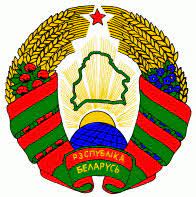 Герб
Венок
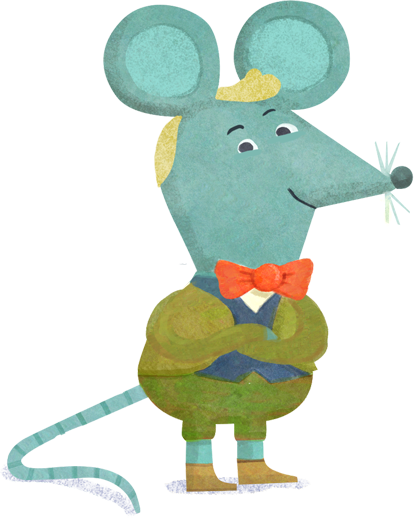 Герб является одним из трех государственных символов Беларуси.
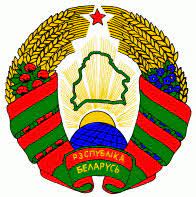 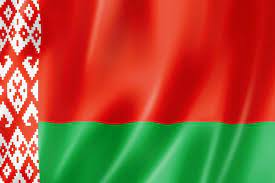 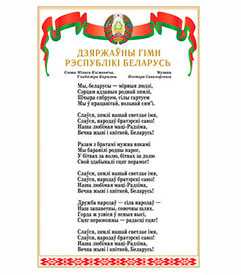 Седьмой  вопрос
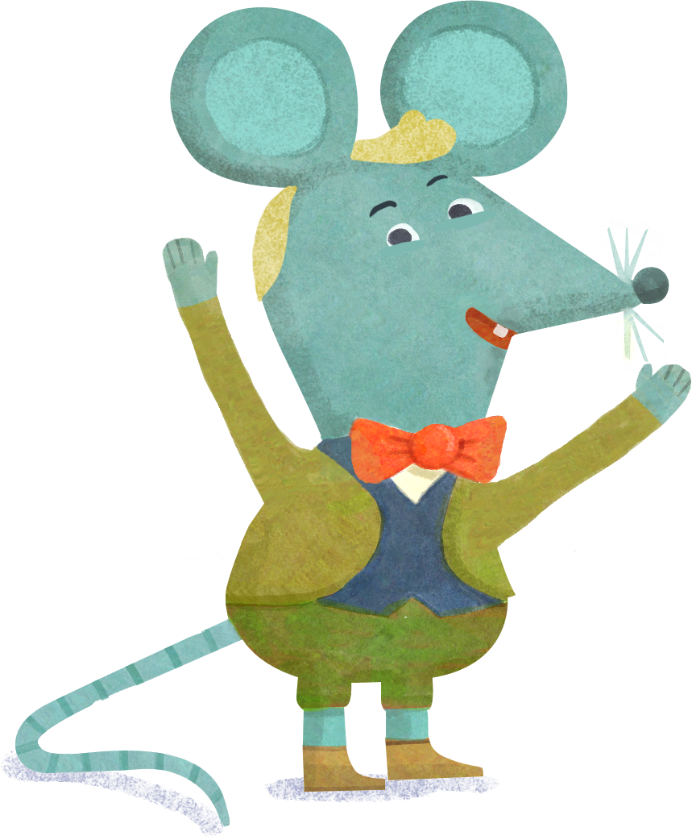 Кто управляет страной?
президент
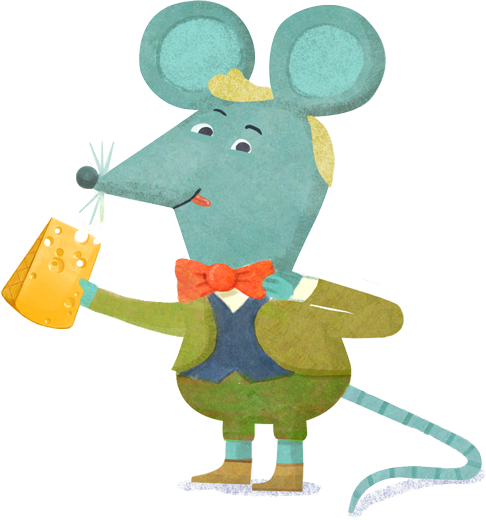 Простой человек
Конечно страной управляет президент
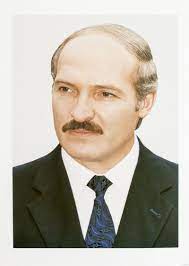 Ты справился со всеми вопросами!!!
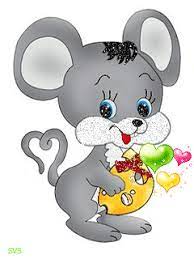 МОЛОДЕЦ!